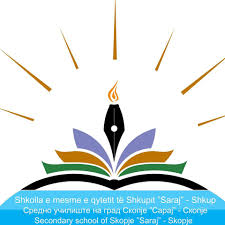 LIGJERATA NGA LENDA E MENAXHMENTIT PER VITET-IV

Prof:Xhejnet Osmani
xhejnet.osmani@gmail.com
DEFINICIONI DHE LLOJET E STRUKTURES ORGANIZATIVE
Struktura organizative (organization structure) – eshte nje grumbull detyrash te individeve dhe te sektoreve, raportesh formale te njoftimeve dhe kanaleve  te komunikimeve te cilet drejtojne  aktivitetet e njerezve qe punojne bashkarisht.
Struktura organizative  eshte mjet me te cilat bashkohet grupi kooperativ i njerezve , identifikohen  raportet e aktiviteteve dhe nderlidhen aktivitetet me qellime te pergjitheshme ose specifike.
KOMPONENTET QE E DEFINOJNE STRUKTUREN ORGSNIZATIVE
Definicioni i struktures organizative permbane ne vete 3 komponente dhe ate:kompleksi, formalizimi dhe centralizimi.
Kompleksi-perfshine shkallen e specializimit dhe te ndarjes nenpunese, nivelin e hierarkise dhe gjeresise organizative ne te cilen njesite organizative jane shperndare gjeografikisht.
Formalizimi- eshte shkalle deri ku organizata mbeshtetet ne rregulla dhe procedura  per orientimin e sjelljes se te punsuarve.
Centralizimi- ve ne dukje faktin se ku  gjendet autoriteti dhe vendimemarja. Ky eshte koncentrik i autoritetit te vendimemarjes ne menaxhimin ne nivelin me te larte.
STRUKTURA ORGANIZATIVE
STRUKTURA BIROKRATIKE E ORGANIZIMIT
Organizimi birokratik (bureaucratik organization) eshte nje lloj i vecante i organizates formale e zhvilluar sipas sociologut dhe politekonomistit gjerman Maks  Veber.
Birokracia (bureaucracy)- eshte model univerzal i struktures organizative e mbeshtetur ne sistemin juridik dhe formal te autoriteteve.
KARAKTERISTIKAT THEMELORE  TE BUROKRACISE IDEALE TE VEBERIT
Karakteristikat themelore te burokracise ideale te Veberit jane:

1.Ndarja e punes- shpie ne rritjen e efikasitetit nepermjet specializimit. 
2.Fusha specifike e konkurences- ka te beje e obligimin dhe autoritetin e nevojshem per kryerjen e funksioneve.
3.Hierarkia e autoriteti- veriga e formuluar qarte  e komandes  kontribon per percjelljen e autoritetit nga niveli  me i larte ne nivelin me te ulet te ndermarjes.
4.Rregullat formale-i mbulojne te drejtat dhe obligimet e te punesuarve.
5. Perkufizimi i pronesise-ne ndermarje duhet te ndahen pronaret prej menaxhereve per shkak te realizimit te prodhimtarise me te madhe. 
6.Seleksionimi formal-Promovimi dhe zgjidhja e te punesuarve  ne baze te aftesise teknike.
 7. Jo personale – rregullat dispozitat  jane personale dhe te zbatueshme  njejte ne te gjitha situatat.
8. Formulimi me shkrim-dokumentat e menaxhmentit, vendimet dhe rregullat e formuluara jane te formuluara ne menyren me shkrim. 
9. Format e autoritetit-autoriteti oficial mund te zbatohet ne forma te ndryshme.